คณะสาธารณสุขศาสตร์  มหาวิทยาลัยมหาสารคาม
	       Faculty of Public health , Mahasarakham University
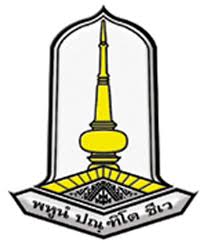 ระบบประกันสุขภาพของประเทศเยอรมนี
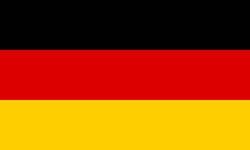 ที่มาของระบบประกันสุขภาพประเทศเยอรมนี
เยอรมนีรู้ตัวว่าสภาพเศรษฐกิจและเทคโนโลยีของตนเองล้าหลังกว่าอังกฤษและฝรั่งเศสมาก ทั้งยังมีปัจจัยอื่นๆ อีกมากมาย เช่น กลุ่มแรงงานกินค่าจ้างไม่มีความมั่นคงทางรายได้ รวมถึงเกรงว่าแนวคิดสังคมนิยมจะครอบงำลูกจ้าง จึงมีแนวคิดจัดตั้ง ระบบประกันสังคมขึ้นมา เยอรมนีได้ใช้การประกันสังคมนี้เป็นวิธีการหลักในการสร้างความมั่นคงทางสังคม (Social Security) ให้กับประเทศตั้งแต่ในอดีตจนถึงปัจจุบัน โดยในช่วงแรกเขาบังคับเก็บเงินสมทบ 3 ฝ่ายจากลูกจ้าง นายจ้าง และรัฐบาล ให้สิทธิประโยชน์ 4 เรื่องหลักๆ ได้แก่ การประกันสุขภาพ การประกันการเจ็บป่วยเนื่องจากการทำงาน การประกันชราภาพ และการประกันทุพพลภาพ
ภาพรวมระบบหลักประกันสุขภาพของประเทศเยอรมนี
ประเทศเยอรมนีมีการปกครองแบบสหพันธรัฐ นโยบายและกฎหมายด้านสาธารณสุขถูกกำหนดโดยรัฐบาลร่วมกับรัฐบาลของมลรัฐ 			- รัฐบาลกลางจะออกกฎหมายต่างๆเพื่อควบคุมกำกับระบบบริการสาธารณสุข 								- รัฐบาลของมลรัฐมีบทบาทในการบังคับใช้ ควบคุมกำกับการดำเนินงานขององค์กรอิสระที่ได้รับการรับรองตามกฎหมาย ดำเนินกิจการโรงพยาบาลของมลรัฐ ควบคุมมาตรฐานการศึกษาของแพทย์ การผลิตแพทย์ 				- ส่วนรัฐบาลท้องถิ่นจะรับผิดชอบการให้บริการสาธารณสุขต่างๆ เช่น การควบคุมป้องกันโรค การบริหารจัดการโรงพยาบาลท้องถิ่น สนับสนุนงบลงทุนแก่โรงพยาบาล บริหารและสนับสนุนด้านงบประมาณแก่บ้านพักคนชราของรัฐ
ระบบประกันสุขภาพของประเทศเยอรมนี
ระบบประกันสุขภาพของประเทศเยอรมนีเป็น  ระบบประกันสังคม (Social Health Insurance)				 ซึ่งถือว่าเป็นการประกันสุขภาพภาคบังคับสำหรับประชาชนผู้มีรายได้ ส่วนผู้สูงอายุ ผู้พิการ ผู้ที่ไม่มีงานทำ จะได้รับการคุ้มครองด้านสุขภาพผ่านระบบสวัสดิการสังคม
ระบบประกันสุขภาพของประเทศเยอรมนี
รัฐบาลไม่ได้ทำหน้าที่บริหารจัดการระบบประกันสุขภาพ แต่มีส่วนร่วมสำคัญในการออกกฎหมาย และกำกับดูแลหน่วยงานต่างๆ ดังที่กล่าวไว้ข้างต้น ระบบประกันสุขภาพหลักของประเทศถูกบริหารจัดการโดย   กองทุนการเจ็บป่วย (Sickness Fund)  ส่วนใหญ่เป็นหน่วยงานเอกชนไม่หวังผลกำไร ในประเทศเยอรมนีมี Sickness fund มากกว่า 1,100 แห่ง (เป็น local funds ประมาณ 21% แห่ง, company funds ประมาณ 65% และ guild funds ประมาณ 14%)
ระบบประกันสุขภาพของประเทศเยอรมนี
ประชาชนมีอิสระที่จะเลือกประกันสุขภาพขึ้นกับความสามารถในการจ่าย ซึ่งในที่นี้รัฐเป็นผู้กำหนดโดยดูจากฐานเงินเดือน หากประชาชนมีรายได้ต่ำกว่า 47,750 ยูโร/ปี (ในปี ค.ศ. 2007)ตามกฎหมายประกันสังคมถือว่าคนๆนี้ต้องทำประกันสุขภาพกับ sickness fund เท่านั้นแต่หากประชาชนมีรายได้เกินกว่านี้ ก็มีสิทธิที่จะเลือกเป็นสมาชิกของ sickness fund ก็ได้ หรือจะเลือกซื้อประกันสุขภาพเอกชนก็ได้
ระบบประกันสุขภาพของประเทศเยอรมนี
การตัดสินใจเลือกระบบประกันจะมีผลต่อผู้เอาประกันอย่างน้อย 2 ประการคือ 
1) การเลือกประกันสุขภาพเอกชนจะไม่ครอบคลุมสมาชิกในครอบครัวที่ต้องพึ่งสมาชิกหลัก เช่น คู่สมรสที่ไม่ได้ทำงาน บุตร คนเหล่านี้จะถูกเรียกเก็บค่าเบี้ยประกันภายใต้ประกันสุขภาพเอกชน ซึ่งต่างจากการเป็นสมาชิกของ sickness fund ซึ่งจะให้ความคุมครองด้านสุขภาพครอบคลุมคนเหล่านี้อัตโนมัติ 
2) การเลือกประกันสุขภาพเอกชนจะมีผลต่อผู้เอาประกันในระยะยาว คือผู้เอาประกันรายนั้นจะไม่มีสิทธิกลับมาเป็นสมาชิกของ sickness fund (ยกเว้นในบางกรณี)
ระบบประกันสุขภาพของประเทศเยอรมนี
ข้อมูลกระทรวงสาธารณสุข (ปีค.ศ. 2001) พบว่า
86% ของประชาชนมีประกันสุขภาพภายใต้ sickness fund ให้จำนวนนี้เป็น
		- สมาชิกภาคบังคับ 72%						- สมาชิกภาคสมัครใจ 14% 
 สมาชิกของประกันสุขภาพเอกชน 9%และอีก 5% เป็นข้าราชการ ทหาร ตำรวจได้รับ
การรักษาฟรี โดยรัฐเป็นผู้สนับสนุนค่าใช้จ่าย
		 (พบว่าสัดส่วนของประชาชนในระบบประกันสุขภาพแบบต่างๆไม่ได้เปลี่ยนแปลงมากนักในปี ค.ศ. 2007:87% ภายใต้ sickness fund, 10% ภายใต้ประกันสุขภาพเอกชน, 2% ภายใต้รัฐ และ 1 % ไม่มีประกันใดๆ)
การคลังของระบบประกันสุขภาพ
การเงินการคลังของการประกันสุขภาพภายใต้ sickness fund มาจากการส่งเงินเข้ากองทุนของสมาชิก ซึ่งเงินที่สมาชิกจ่ายเข้ากองทุนจะคิดเป็นสัดส่วนกับเงินเดือน (ประมาณ 8% ของเงินเดือน) โดยมีนายจ้างจ่ายสมทบในสัดส่วนที่เท่าๆกัน เงินส่วนนี้คิดเป็น 67% ของเงินที่ใช้จ่ายในเรื่องประกันสุขภาพส่วนที่เหลือได้มาจากการจัดสรรเงินภาษี (21%) และส่วนร่วมจ่ายของประชาชน (11%) 	นอกจากนี้ข้อมูลจาก OECD ปีค.ศ. 2005 พบว่าประเทศเยอรมณีมีค่าใช้จ่ายสุขภาพต่อคนต่อปีประมาณ 3,287 USD คิดเป็น 10.7% ของ GDP โดยเป็นส่วนที่มาจาก sickness fund และภาษีคิดเป็น 76.9%และมีค่าใช้จ่ายด้านยาคิดเป็น 15.2% ของค่าใช้จ่ายสุขภาพทั้งหมด
มาตรการจ่ายค่าบริการ
1.ผู้ให้บริการปฐมภูมิ
 		-  สำหรับบริการผู้ป่วยนอก (Ambulatory care) สมาคมกองทุนการเจ็บป่วย (Association of Sickness Funds) เจรจาต่อรองกับสมาคมแพทย์ที่เป็นสมาชิกกองทุน(Association of Sickness Fund Physicians) ทุกปี เพื่อกำหนดวงเงินสำหรับจ่ายให้บริการผู้ป่วยนอก และสมาคมแพทย์จะทำหน้าที่จ่ายให้แก่แพทย์สมาชิกที่ได้ให้บริการแก่ผู้ประกันตน แบบ Point system ตามปริมาณบริการและอัตราค่าบริการที่กำหนดภายใต้งบประมาณยอดรวมที่ได้รับ
ค่าตอบแทนบริการทันตกรรมก็ดำเนินการในลักษณะเดียวกัน โดยเจรจาคือสมาคมของทันตแพทย์ที่เป็นสมาชิกกองทุน

ค่ายา จ่ายตามรายการในราคาที่กำหนด โดยผู้ป่วยต้องจ่ายไปก่อนแล้วค่อยมาเบิกคืนทีหลัง

กายภาพบำบัด จ่ายให้ตามอัตราที่กำหนด การฟื้นฟูสภาพ จ่ายให้คลินิกในอัตรารายวัน การพยาบาลในโรคเรื้อรัง ผู้ป่วยร่วมจ่ายด้วย
มาตรการจ่ายค่าบริการ
2.ผู้ให้พยาบาลทุติยภูมิ/ตติยภูมิ                                                                                                           - การจ่ายให้บริการผู้ป่วยในโรงพยาบาล (Hospital care) กองทุนการเจ็บป่วยจ่ายค่ารักษาพยาบาลให้แก่โรงพยาบาลใน 3 ลักษณะ คือ 
 	      - อัตราคงที่ตามกลุ่มวินิจฉัยโรคร่วม (flat fees per diagnosis-related group) 
		 - อัตรายอดรวม (global fees) สำหรับบริการที่มีการกำหนดราคา 
		 - การจ่ายแบบรายวัน (per diem rate) ) สำหรับการพักรักษาตัวในโรงพยาบาล
 	     - แพทย์ในโรงพยาบาลเป็นลูกจ้างของโรงพยาบาล และได้รับเงินเดือนเป็นค่าตอบแทน
การจัดระบบบริการ
1.ทางเลือกใช้บริการของผู้บริโภค การเข้าสู่ระบบ และการส่งต่อ
 		- ประชาชนที่เป็นสมาชิกกองทุนการเจ็บป่วยมีสิทธิในการเลือกขึ้นทะเบียนกับแพทย์และทันตแพทย์ที่ใช้บริการ โดยแต่ละไตรมาสจะได้รับใบรับรองสิทธิและต้องไปยื่นต่อแพทย์/ทันตแพทย์ที่ตนเลือกที่จะขึ้นทะเบียน และต้องใช้บริการกับคนอื่นที่ตนเลือกในแต่ละบางกองทุนกาจให้มีการเปลี่ยนแพทย์ได้ในระหว่างไตรมาส
2.บทบาทรัฐ-เอกชนในการให้บริการ
  		-   บริการรักษาพยาบาลแบบผู้ป่วยนอกทั้งหมดจัดโดยแพทย์เอกชนที่ทำงานในคลินิกของตอนเองหรือเปิดคลินิกร่วมกัน แพทย์-ทันตแพทย์ ที่ให้บริการกับผู้ประกันตนได้ จะต้องได้รับใบอนุญาตและเป็นแพทย์สมาชิกของกองทุน ฯ
		-  การให้บริการกับประชาชนภายใต้ระบบประกันนั้นต้องเป็นสมาชิกของกองทุนการเจ็บป่วยก่อนถึงจะสามารถให้บริการได้ 
		- เตียงในโรงพยาบาลทั่วไปร้อยละ 59.0 ดำเนินการโดยรัฐ ร้อยละ 36.0 เป็นของเอกชนแบบไม่แสวงกำไร และมีประมาณร้อยละ 5.0 อยู่ในโรงพยาบาลเอกชนแบบแสวงกำไร
		- ร้านยาดำเดินการโดยเภสัชกร จะทำหน้าที่จ่ายยาให้แก่ผู้ป่วยตามใบสั่งแพทย์ แพทย์ในคลินิกไม่สามารถจำหน่ายยาให้กับผู้ป่วยได้
ความแตกต่างระหว่างระบบประกันสุขภาพของ                                  ประเทศเยอรมนีกับประเทศไทย
ความแตกต่างระหว่างระบบประกันสุขภาพของ                                  ประเทศเยอรมนีกับประเทศไทย
รายชื่อสมาชิก
นายกมลพัฒน์ วังสการ 	         รหัสนิสิต 53011413048
นางสาวเปรียววลี เกศแก้ว             รหัสนิสิต 53011413232
นางสาวนงลักษณ์ ผิวผุย 	         รหัสนิสิต 54011410140 
นางสาวณัฐพร ลีนวิภาต 	         รหัสนิสิต 54011410190 
นางสาวนงค์นุช สุรัตนวดี	         รหัสนิสิต 54011410194 
นางสาวพิมพ์ประภัสสร ปู่หลุ่น     รหัสนิสิต 54011410197
                 สาธารณสุขศาสตรบัณฑิต  ระบบปกติ

			          เสนอ
		   ผศ.ดร.วรพจน์      พรหมสัตยพรต